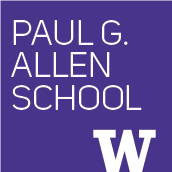 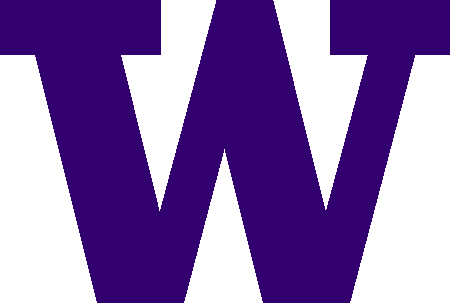 CSE341: Programming LanguagesSection 3Function PatternsTail Recursion
Winter 2018
Function Patterns
Just a syntactic sugar: a pattern matching of function arguments





Can be written as




Nothing more powerful, it’s a matter of taste
fun f x = e1
  case x of
    p1 => e1
  | p2 => e2
   …
fun f p1 = e1
  | f p2 = e2
  …
  | f pn = en
Winter 2018
CSE341: Programming Languages
2
Another example of tail recursion
fun sum xs =
   case xs of
       [] => 0
	   | x::xs’ => x + sum xs’
fun sum xs = 
    let fun aux(xs,acc) = 
           case xs of
              [] => acc
   	      | x::xs’ => aux(xs’,x+acc)
    in 
       aux(xs,0) 
    end
Winter 2018
CSE341: Programming Languages
3
And another
fun rev xs =
   case xs of
       [] => []
	   | x::xs’ => (rev xs’) @ [x]
fun rev xs = 
    let fun aux(xs,acc) = 
           case xs of
              [] => acc
   	      | x::xs’ => aux(xs’,x::acc)
    in 
       aux(xs,[]) 
    end
Winter 2018
CSE341: Programming Languages
4
Actually much better
fun rev xs =
   case xs of
        [] => []
	   | x::xs’ => (rev xs’) @ [x]
For fact and sum, tail-recursion is faster but both ways linear time
Non-tail recursive rev is quadratic because each recursive call uses append, which must traverse the first list
And 1+2+…+(length-1) is almost length*length/2
Moral: beware list-append, especially within outer recursion
Cons constant-time (and fast), so accumulator version much better
Winter 2018
CSE341: Programming Languages
5
To show you regular recursions do fail
OCaml code
Why SML works?
Hopefully we can talk about it in Section 8
Otherwise, if we don’t get a chance to talk about it and you are really curious, you should take 505
Winter 2018
CSE341: Programming Languages
6
Always tail-recursive?
There are certainly cases where recursive functions cannot be evaluated in a constant amount of space

Most obvious examples are functions that process trees

In these cases, the natural recursive approach is the way to go
You could get one recursive call to be a tail call, but rarely worth the complication

Also beware the wrath of premature optimization
Favor clear, concise code 
But do use less space if inputs may be large
Winter 2018
CSE341: Programming Languages
7
What is a tail-call?
The “nothing left for caller to do” intuition usually suffices
If the result of f x is the “immediate result” for the enclosing function body, then f x is a tail call

But we can define “tail position” recursively
Then a “tail call” is a function call in “tail position”

…
Winter 2018
CSE341: Programming Languages
8
Precise definition
A tail call  is a function call in tail position

If an expression is not in tail position, then no subexpressions are

In fun f p = e, the body e is in tail position
If if e1 then e2 else e3 is in tail position, then e2 and e3 are in tail position (but e1 is not).  (Similar for case-expressions)
If let b1 … bn in e end is in tail position, then e is in tail position (but no binding expressions are)
Function-call arguments e1 e2 are not in tail position
…
Winter 2018
CSE341: Programming Languages
9
A lot of tail recursion problems
Problem 1: inc_all, increment all elements of the given list by 1
inc_all([1, 2, 3, 5]) = [2,3,4,6]
Problem 2: repeat, repeat(x, n) returns a list with n repeated values of x
repeat(1, 5) = [1,1,1,1,1]
Problem 3: range, range(lo, hi) returns a list of all values from lo to (hi - 1)
range(2, 5) = [2, 3, 4]
Winter 2018
CSE341: Programming Languages
10
A lot of tail recursion problems
Problem 4: pair_chain, (pair_chain l) returns a list of all pairs of consecutive elements in l in any order
pair_chain([1, 2, 3, 5]) = [(3,5),(2,3),(1,2)]
Problem 5: triples, triples(xs, ys, zs) combines three lists into a triple list if they have equal length, otherwise raise a LengthMismatch exception
triples([1, 4], [2, 5], [3, 6]) = [(4,5,6),(1,2,3)]
triples([1, 4], [2, 5], [3]) should raise exception
Winter 2018
CSE341: Programming Languages
11
A lot of tail recursion problems
Problem 6: choose2, (choose2 l) returns a list of pairs using all combination of elements of l. The list can be in any order.
Write for normal recursion first
choose2_tail([1, 2, 3, 4, 5]) = [(4,5),(3,5),(3,4),(2,5),(2,4),(2,3),(1,5),(1,4),(1,3),(1,2)]
Winter 2018
CSE341: Programming Languages
12